PHY 711 Classical Mechanics and Mathematical Methods
10-10:50 AM  MWF  Olin 103
Plan for Lecture 10:
Continue reading Chapter 3 & 6
Constants of the motion
Conserved quantities
Legendre transformations
9/21/2018
PHY 711  Fall 2018 -- Lecture 10
1
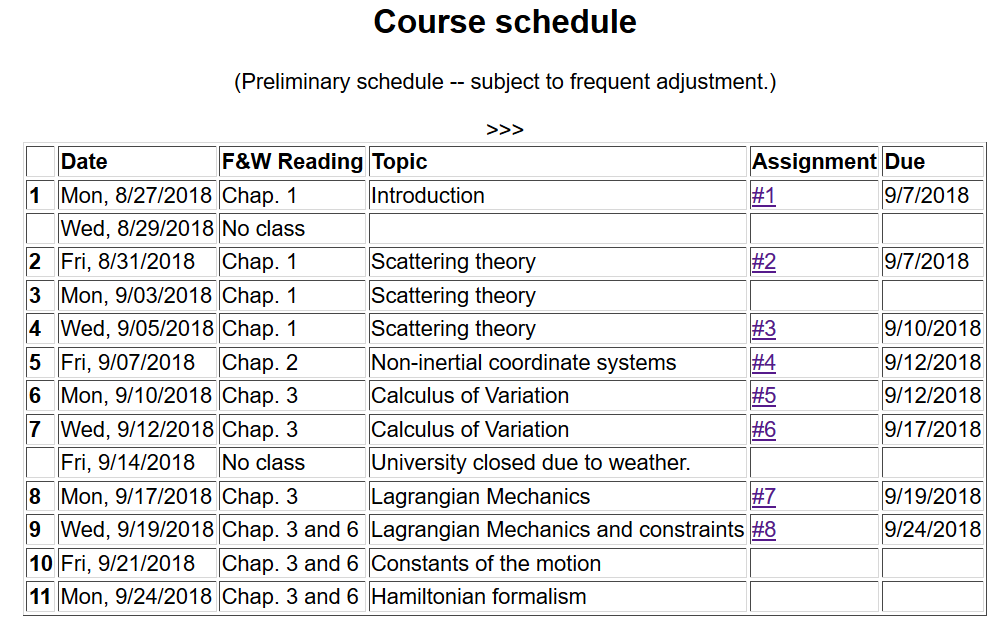 9/21/2018
PHY 711  Fall 2018 -- Lecture 10
2
Public Talk – FBK Lecturer -- Mon.  9/24/2018 at 7 PM
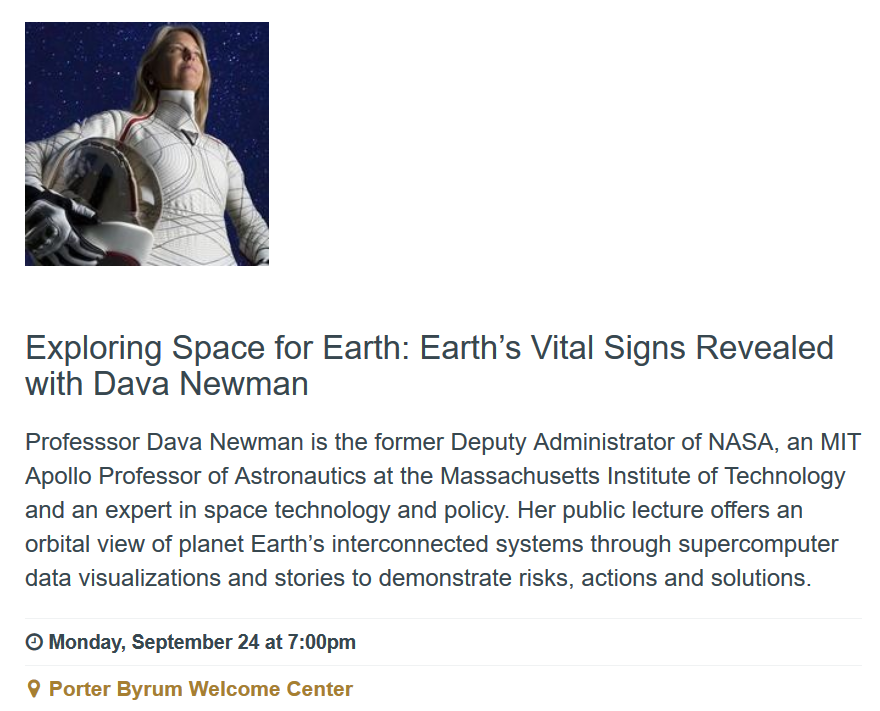 9/21/2018
PHY 711  Fall 2018 -- Lecture 10
3
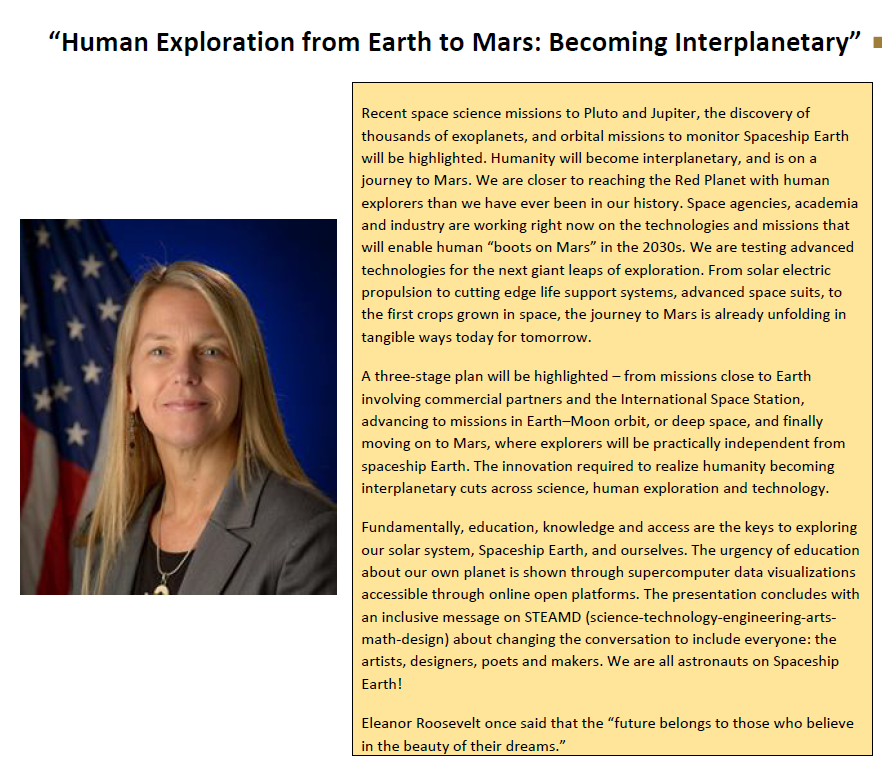 Physics Colloquium:
Tue.  9/25/2018 at 4 PM
Olin 101
Prof. Dava Newman
FBK Lecturer from MIT
9/21/2018
PHY 711  Fall 2018 -- Lecture 10
4
Summary of  Lagrangian formalism (without constraints)
9/21/2018
PHY 711  Fall 2018 -- Lecture 10
5
Consider a particle of mass m moving frictionlessly on a parabola z=c(x2+y2) under the influence of gravity. Find the equations of motion, particularly showing stable circular motion.
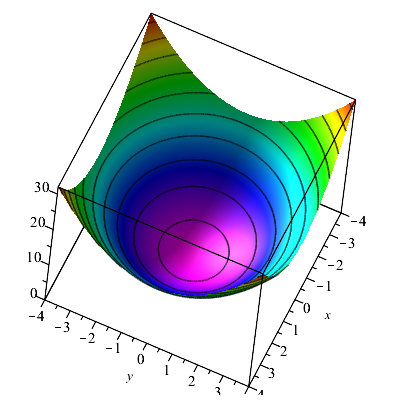 9/19/2018
PHY 711  Fall 2018 -- Lecture 9
6
9/19/2018
PHY 711  Fall 2018 -- Lecture 9
7
9/19/2018
PHY 711  Fall 2018 -- Lecture 9
8
9/19/2018
PHY 711  Fall 2018 -- Lecture 9
9
Examples of constants of the motion:
9/21/2018
PHY 711  Fall 2018 -- Lecture 10
10
Examples of constants of the motion:
9/21/2018
PHY 711  Fall 2018 -- Lecture 10
11
Recall alternative form of Euler-Lagrange equations:
9/21/2018
PHY 711  Fall 2018 -- Lecture 10
12
Additional constant of the motion:
9/21/2018
PHY 711  Fall 2018 -- Lecture 10
13
Additional constant of the motion -- continued:
9/21/2018
PHY 711  Fall 2018 -- Lecture 10
14
Other examples
9/21/2018
PHY 711  Fall 2018 -- Lecture 10
15
Other examples
9/21/2018
PHY 711  Fall 2018 -- Lecture 10
16
Lagrangian picture
Switching variables – Legendre transformation
9/21/2018
PHY 711  Fall 2018 -- Lecture 10
17
Mathematical transformations for continuous functions of several variables & Legendre transforms:
Simple change of variables:
9/21/2018
PHY 711  Fall 2018 -- Lecture 10
18
Simple change of variables -- continued:
9/21/2018
PHY 711  Fall 2018 -- Lecture 10
19
Simple change of variables -- continued:
?
?
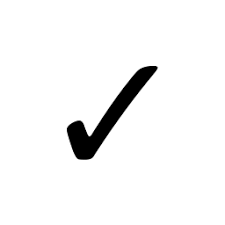 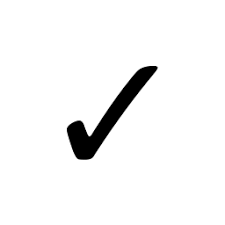 9/21/2018
PHY 711  Fall 2018 -- Lecture 10
20
Mathematical transformations for continuous functions of several variables & Legendre transforms continued:
9/21/2018
PHY 711  Fall 2018 -- Lecture 10
21
For thermodynamic functions:
9/21/2018
PHY 711  Fall 2018 -- Lecture 10
22
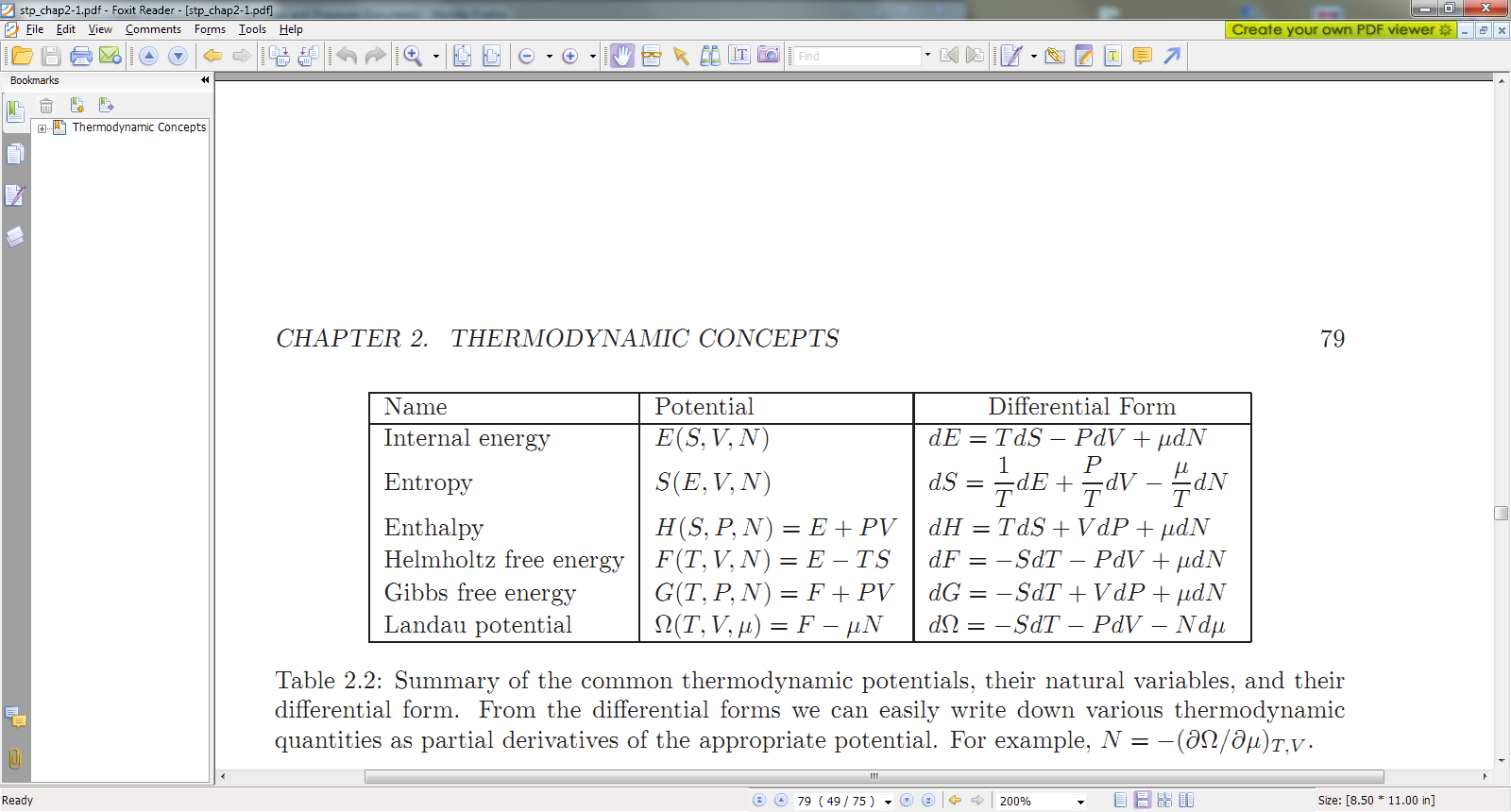 9/21/2018
PHY 711  Fall 2018 -- Lecture 10
23
Lagrangian picture
Switching variables – Legendre transformation
9/21/2018
PHY 711  Fall 2018 -- Lecture 10
24
Hamiltonian picture – continued
9/21/2018
PHY 711  Fall 2018 -- Lecture 10
25